Sep
Oct
Nov
Dec
Jan
Feb
Mar
Apr
May
Jun
Jul
Aug
Nghe – viết
A
CÁNH RỪNG 
TRONG NẮNG
B
C
D
E
F
Sep
Oct
Nov
Dec
Jan
Feb
Mar
Apr
May
Jun
Jul
Aug
A
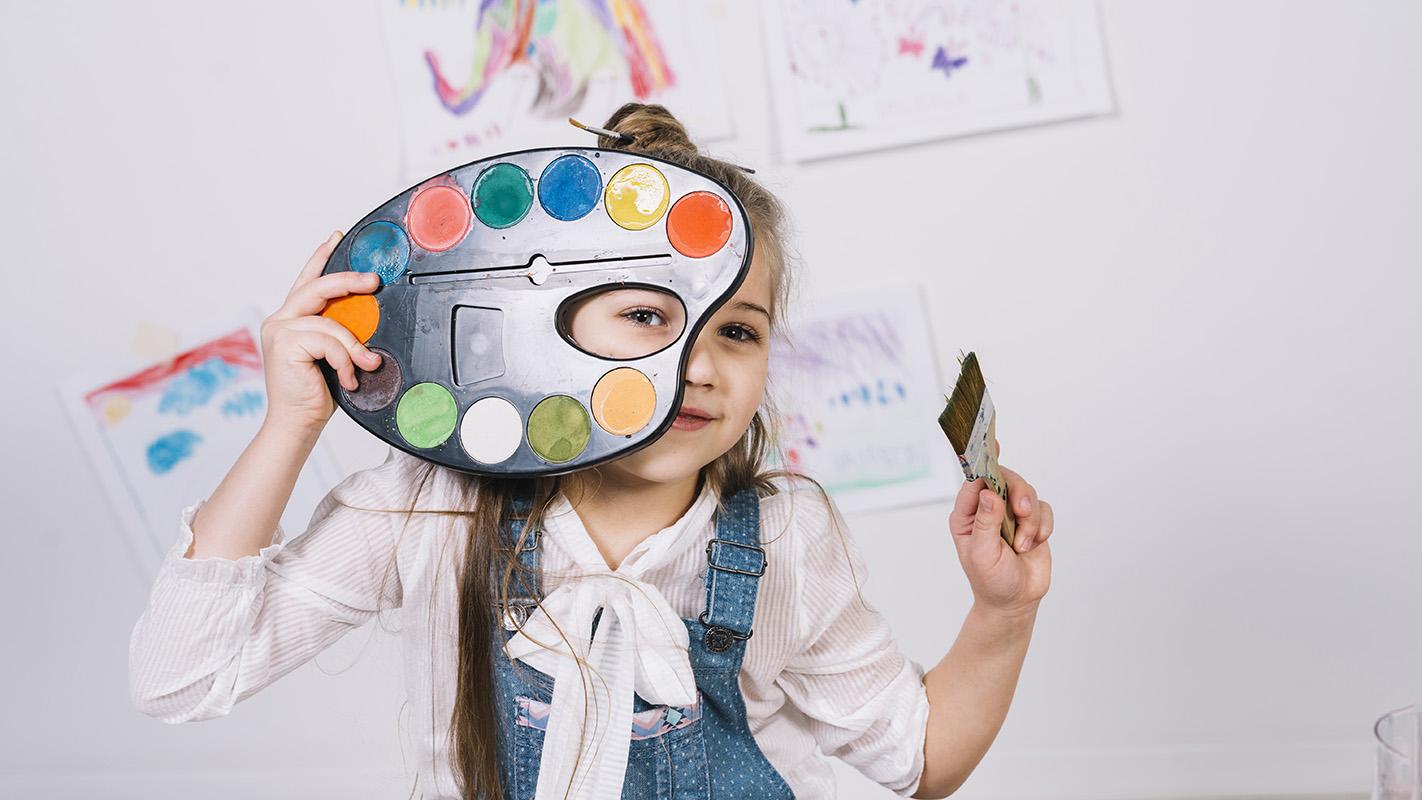 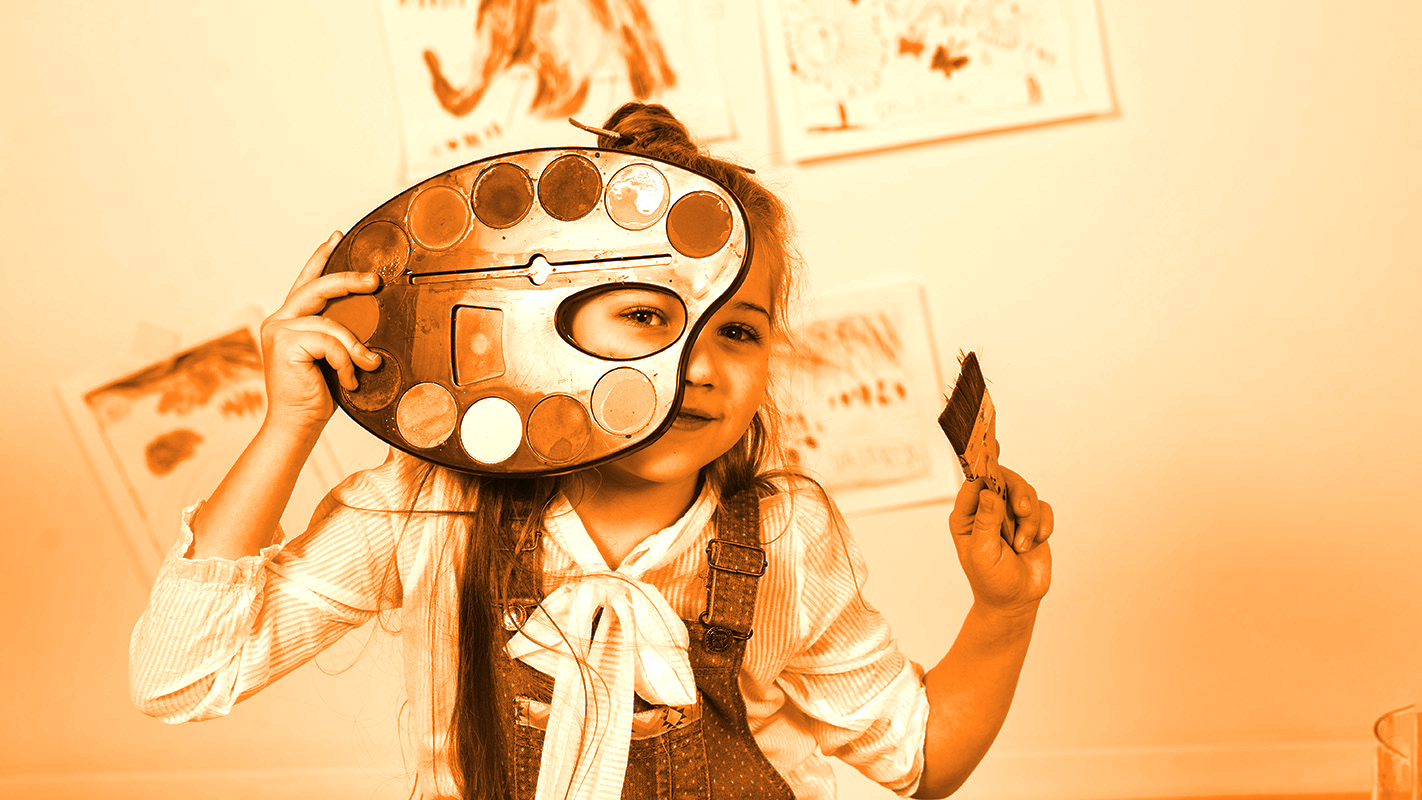 01
B
Here you can describe your interests and hobbies.
Also, you can replace the image on the screen with your own
C
Tìm hiểu bài
D
E
Your email or your phone
F
Sep
Oct
Nov
Dec
Jan
Feb
Mar
Apr
May
Jun
Jul
Aug
Cánh rừng trong nắng
A
Khi nắng đã nhạt màu trên những vòm cây, chúng tôi ra về trong tiếc nuối. Trên đường, ông kể về những cánh rừng thuở xưa. Biết bao cảnh sắc như hiện ra trước mắt chúng tôi: bầy vượn tinh nghịch đánh đu trên cành cao, đàn hươu nai xinh đẹp và hiền lành rủ nhau ra suối, những vạt cỏ đẫm sương long lanh trong nắng.
B
C
D
E
F
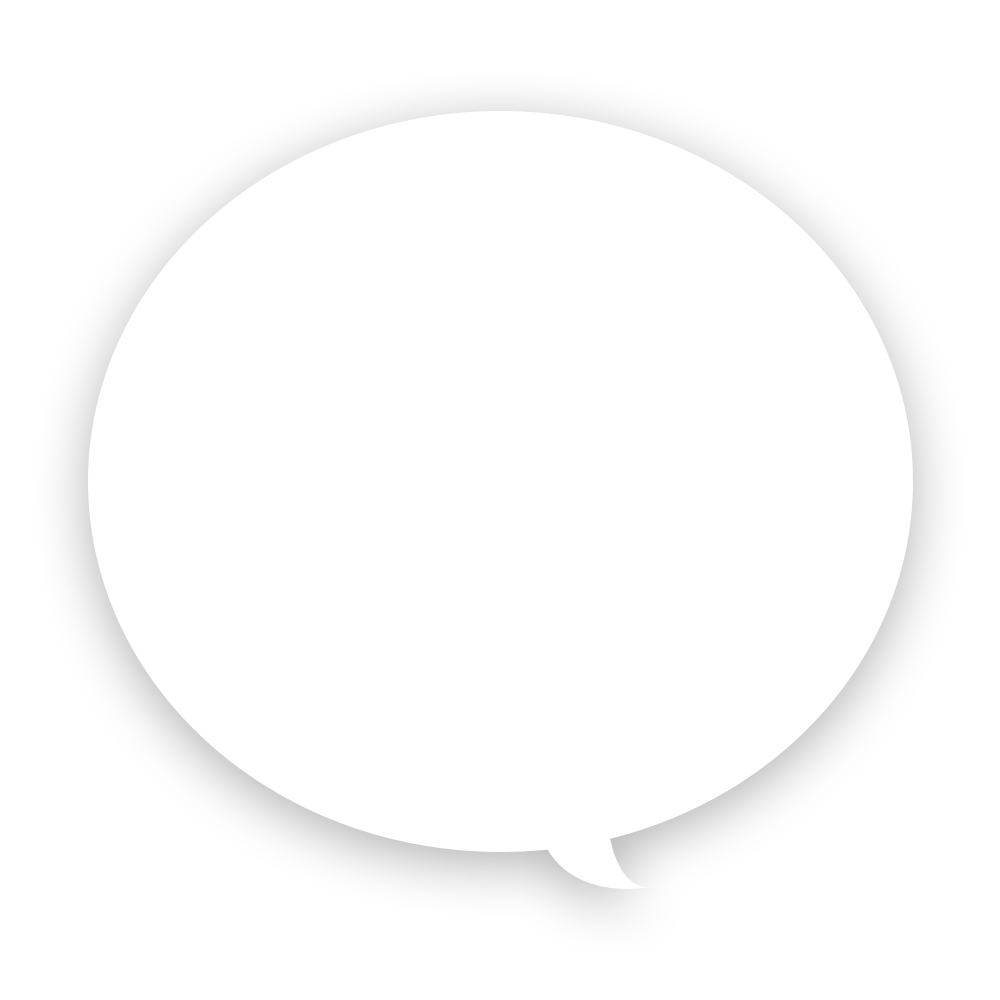 Sep
Sep
Oct
Nov
Dec
Jan
Feb
Mar
Apr
May
Jun
Jul
Aug
A
B
Ông đã kể cho các bạn nhỏ về những cánh rừng thuở xưa lúc trên đường về.
Trên đường về, ông đã kể cho các bạn nhỏ những gì?
C
D
E
F
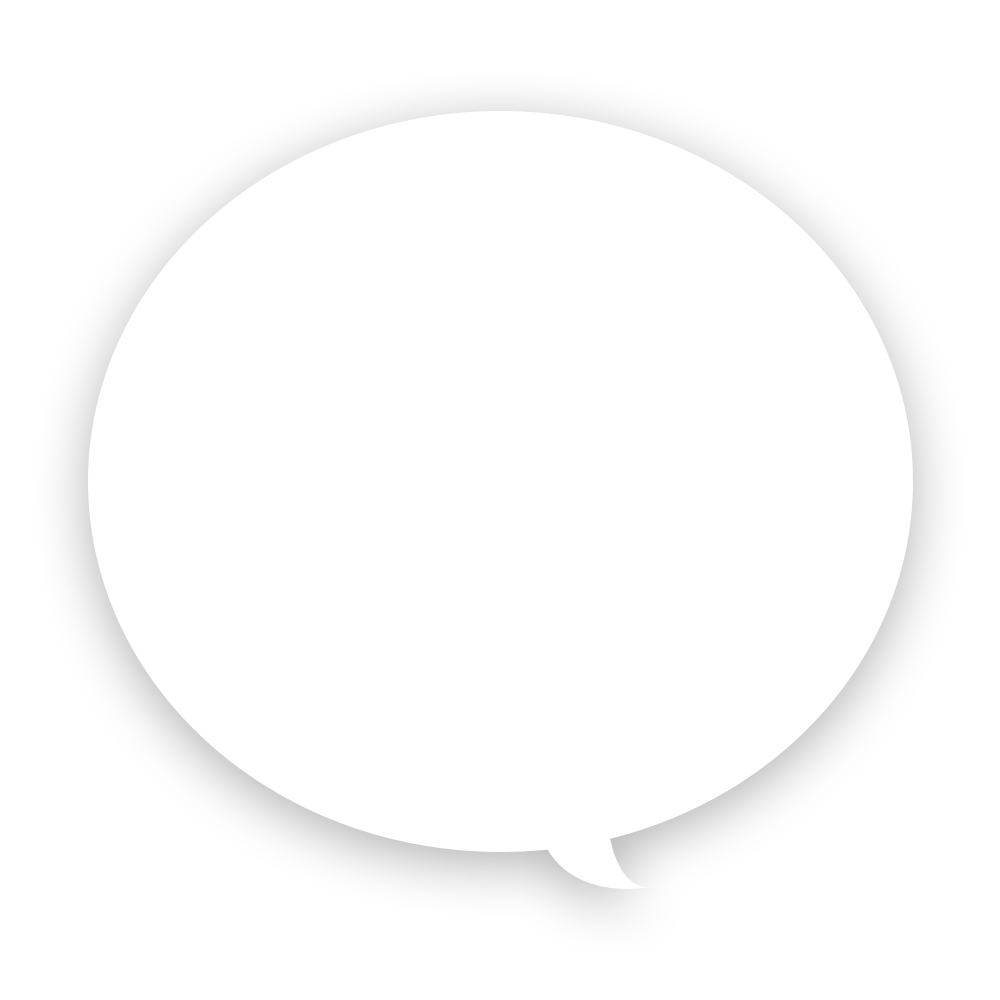 Đoạn văn kể về một buổi trưa được ông đưa vào thăm rừng Trường Sơn của hai bạn nhỏ. Cảnh vật hiện ra rất đỗi bình yên.
Sep
Sep
Oct
Nov
Dec
Jan
Feb
Mar
Apr
May
Jun
Jul
Aug
A
B
02
C
D
Luyện viết 
từ khó
E
F
Sep
Oct
Nov
Dec
Jan
Feb
Mar
Apr
May
Jun
Jul
Aug
A
Cánh rừng trong nắng
B
Khi nắng đã nhạt màu trên những vòm cây, chúng tôi ra về trong tiếc nuối. Trên đường, ông kể về những cánh rừng thuở xưa. Biết bao cảnh sắc như hiện ra trước mắt chúng tôi: bầy vượn tinh nghịch đánh đu trên cành cao, đàn hươu nai xinh đẹp và hiền lành rủ nhau ra suối, những vạt cỏ đẫm sương long lanh trong nắng.
C
D
E
F
Sep
Sep
Oct
Nov
Dec
Jan
Feb
Mar
Apr
May
Jun
Jul
Aug
A
03
B
C
D
Nghe-viết 
chính tả
E
F
Sep
Oct
Nov
Dec
Jan
Feb
Mar
Apr
May
Jun
Jul
Aug
Cánh rừng trong nắng
A
B
Khi nắng đã nhạt màu trên những vòm cây, chúng tôi ra về trong tiếc nuối. Trên đường, ông kể về những cánh rừng thuở xưa. Biết bao cảnh sắc như hiện ra trước mắt chúng tôi: bầy vượn tinh nghịch đánh đu trên cành cao, đàn hươu nai xinh đẹp và hiền lành rủ nhau ra suối, những vạt cỏ đẫm sương long lanh trong nắng.
C
D
E
F
Sep
Sep
Oct
Nov
Dec
Jan
Feb
Mar
Apr
May
Jun
Jul
Aug
A
04
B
C
Bài tập 
chính tả
D
E
F
Nhìn tranh, tìm và viết tên sự vật có tiếng 
bắt đầu bằng g hoặc gh
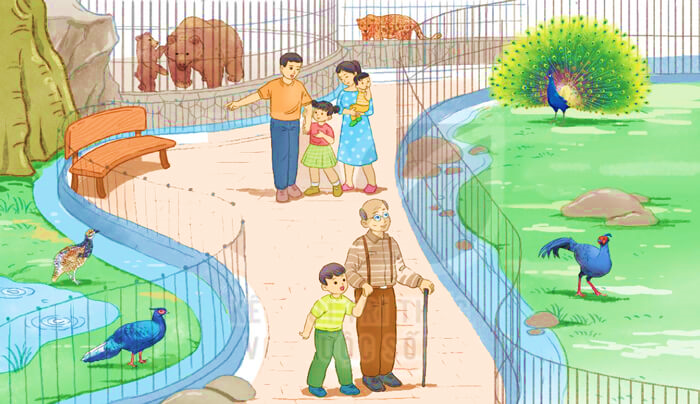 Gấu
Báo gấm
Ghếđá
Chim cu gáy
Gà gô
Gậy
Tìm thêm các từ ngữ có tiếng bắt đầu bằng g hoặc gh
Sep
Sep
Oct
Nov
Dec
Jan
Feb
Mar
Apr
May
Jun
Jul
Aug
A
Bàn gỗ
Con gà
B
Bạn gái
Ghê sợ
C
Gấp giấy
D
Ghi bài
Con ghẹ
E
F
Ghép hình
Dặn dò
Sep
Oct
Nov
Dec
Jan
Feb
Mar
Apr
May
Jun
Jul
Aug
A
B
Làm bài vào vở Tiếng Việt
C
D
E
Chuẩn bị bài tiếp theo
F
Chúc em 
học tốt